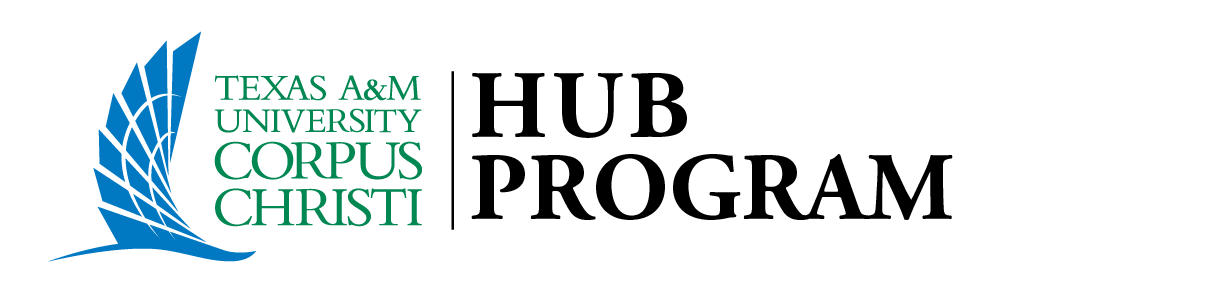 HUB Vendor Basics
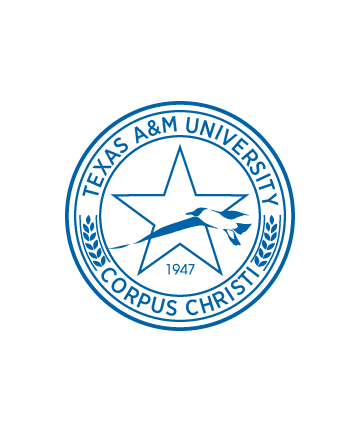 Ruben Gonzalez, CTCD, CTCM
HUB Coordinator, Procurement & Disbursements
Texas A&M University - Corpus Christi
6300 Ocean Drive, Unit 5731
Corpus Christi, TX 78412-5731
ph: 361-825-5822    
hub@tamucc.edu
ruben.gonzalez@tamucc.edu
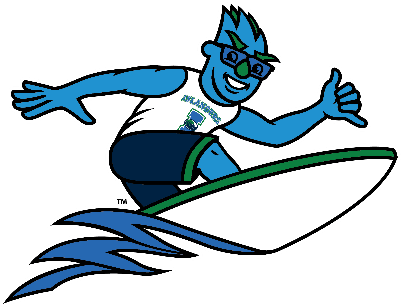 1
HUB Program Mission
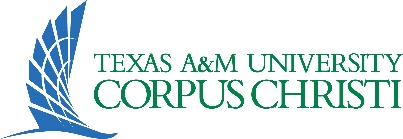 To promote participation of minority-, women-, and service-disabled veteran-owned small businesses through the State of Texas HUB Program, and to make a "good faith effort" of ensuring that HUBs are afforded an equitable opportunity to compete for all procurement and contracting activities
2
Why do we need a HUB Program?
3
The State of Texas Disparity Study – 2009
The 2009 Texas Disparity Study confirms the need for the continuation of the Statewide HUB Program. This conclusion is based primarily on:

Statistical disparities by race, ethnicity and gender classification in current HUB utilization, particularly in prime contracting.
Statistical disparities by race, ethnicity and gender classification in the private marketplace, particularly in the area of utilization of women- and minority- owned firms in commercial construction.
Statistical disparities in firm earnings by race, ethnicity and gender classification, even after controlling for capacity-related factors.
Anecdotal testimony of disparate treatment as presented by business owners in interviews, surveys, public hearings and focus groups.
4
HUB Program Benefits
TAMU-CC is constantly looking to do business with HUB Vendors as a part of the Texas Government Code showing a “Good Faith Effort.”
If a purchase is more than $25K, universities must at the very least have 3 quotes, 2 of them must be HUB Vendors.
Subcontracting is another opportunity, HUB Vendors will be listed on the HUB / CMBL list, where they can be selected as a subcontractor by Prime Contractors.
Networking and increased exposure, as a HUB Vendor, Pre-Proposal Conferences and Economic Opportunity forums where vendors can network and participate in spot bid fairs.
Its Free of Charge.
5
Not HUB Certified Yet?
Looking to get HUB certified or need more information, look no further, below is the link to the Texas Statewide HUB System for your certification needs.

https://texashub.gob2g.com/
6
Texas A&M University – Corpus Christi Historically Underutilized Business FY25 Goals
26.80% building / general construction  
13.31% special trade construction
35.21% professional services 
13.06% all other services contracts
23.72% commodity contracts
7
Where do I start looking for Opportunities?
TAMUCC’s list of current competitive bid opportunities and request for proposals are available at:  https://www.tamucc.edu/finance-and-administration/financial-services/purchasing/bid-opportunties.php
Set up an appointment with TAMUCC’s HUB Coordinator or send me email to hub@tamucc.edu for a list of department POCs, which could be interested the services / commodities you provide, and for upcoming opportunities.
Search the Electronic State Business Daily for opportunities at http://www.txsmartbuy.com/sp.
Become HUB certified and if possible, sign up for the CMBL, so opportunities could find you.
8
Economic Opportunity Forums (EOF) Calendarhttps://www.txsmartbuy.com/eof/index.html
9
GROUP PURCHASING PROGRAMS
If available, TAMU-CC purchases material, supplies, or equipment through group purchasing programs, (Cooperatives, Alliances, etc.)   
These types of purchases have already been bid and awarded and do not require any additional bidding process.  
Buyboard 
OMNIA Partners
HGAC
E&I
GoodBuy (Local)
Choice Partners
TIPS
Provista Vizient
Sourcewell (NJPA)
DIR
10
TAMU-CC Procurement Process
Department Identifies a Need
(Commodities / Services)
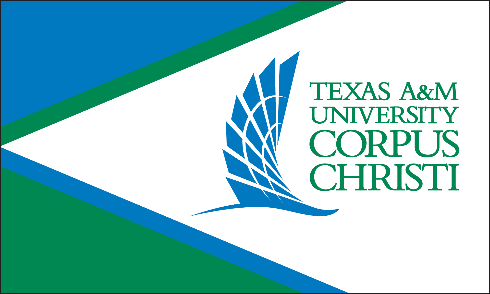 Department Requests Quote(s) from HUB Vendor(s)
Department Receives Quote(s) from HUB Vendor(s)
Department determines procurement method (Requisition / P-Card)
Department submits a Requisition through IslanderBuy for approval
 If vendor is not in IslanderBuy, the New Supplier Onboarding Method will be used, where the Department request New Supplier on IslanderBuy, and the system will email the new Supplier for set-up
Under $5,000 can use PCard (Instant Payment)
**As long as no agreement is required and/or the purchase is not a controlled / capitalized item
Procurement converts Requisition to a Purchase Order and sends to Vendor electronically
Vendor receives Purchase Order and ships out Commodities / Performs Services
11
Department verifies and receives Commodities / Services in IslanderBuy, which in turn sends payment to Vendor
Procurement Process Continuation
Delegated Purchase Requisitions:
Process govern by Amount
Formal Bids 
($50,000.01 and above)
Cooperative Purchases
(Already has been Bid)
Spot Purchases
( ≤ $25,000.00)
Informal Bids
($25,000.01 - $50,000.00)
Procurement requests and receives Formal Invitation for Bid Solicitations from Vendors in which two (2) must be certified HUB Vendors at very least
Vendor Quote is Required with Cooperative and Contract number clearly stated on the Quote
Three (3) bids are required in which two (2) must be certified HUB Vendors
Vendor Quote Required
HUB Vendors are highly encouraged when available

TAMU-CC Buyers will check if the item can be purchased through a HUB Vendor when possible
Procurement will verify Quote is within Cooperative scope
Note:  if total amount is $100,0000.00 or above a HUB Subcontracting Plan will be required from the Vendor
Note:  if the goods or services quote requires a signature on terms and conditions, TAMU-CC will send it for Contract Review
12
HUB Subcontracting Plan (HSP)?
When the value of a purchase order or contract is expected to be $100,000 or greater, a HUB Subcontracting Plan is required by the State of Texas

Note:  FY 2025 TAMU-CC HSP is now available
13
HUB Resources and Information:
Texas A&M University – Corpus Christi HUB Program Website:
https://www.tamucc.edu/finance-and-administration/financial-services/purchasing/hub-program/index.php
Texas Comptroller HUB Program Website:
https://comptroller.texas.gov/purchasing/vendor/hub/
Texas A&M University Vendor Resources Website:
https://aggiebuy.tamu.edu/vendor-resources.html
Texas A&M University - Corpus Christi Vendor Care Website: 
https://www.tamucc.edu/finance-and-administration/financial-services/disbursements-travel-services/vendor-care/index.php
Texas A&M University – Corpus Christi Bid Opportunities:
https://www.tamucc.edu/finance-and-administration/financial-services/purchasing/bid-opportunties.php
Texas A&M University AggieBid sourcing opportunities: https://bids.sciquest.com/apps/Router/PublicEvent?CustomerOrg=TAMU
Electronic State Business Daily Search: http://www.txsmartbuy.com/sp
Centralized Master Bidders List - HUB Directory Search link:https://mycpa.cpa.state.tx.us/tpasscmblsearch/tpasscmblsearch.do
14